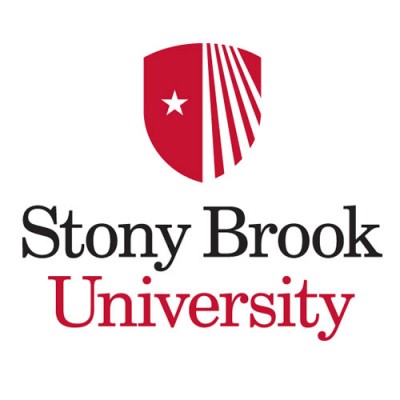 ATF Scientific Needs Workshop, 
20-21 June 2024
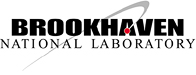 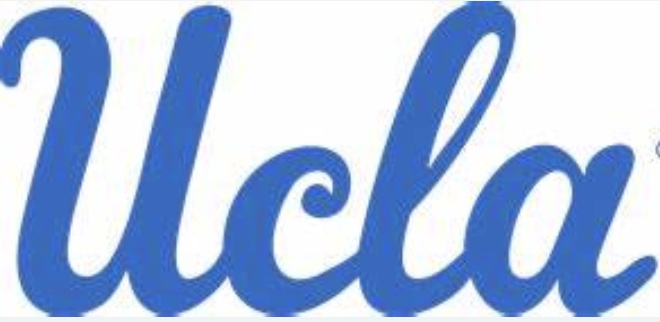 CO2-laser-driven plasma acceleration 
of externally-injected electrons
Mike Downer, University of Texas at Austin
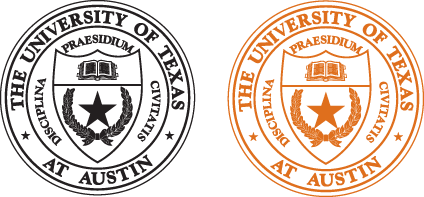 University of Texas at Austin:
Faculty:  M. C. Downer
Research Scientist: R. Zgadzaj 
PhD students: Y. Cao, B. Dinh,
	T. Araujo
Stony Brook University:
Faculty:  Navid Vafaei-Najafabadi
	Roman Samulyak
	V. N. Litvinenko
Postdoc:  N. Pathak
PhD Students: A. Cheng, A. Gaikwad,
	B. Romasky, E. Trommer
Brookhaven NL:
ATF Director: M. A. Palmer
Research Scientists:  M. Babzien,
M. Fedurin, R. Kupfer, K. Kusche, 
W. Li, I. V. Pogorelsky, 
M. N. Polyanskiy
UCLA:
Faculty: C. Joshi
ATF is uniquely positioned to demonstrate a new generation of laser-plasma accelerators 
that deliver electron bunches with the ultra-low emittance and energy spread required 
to drive free-electron lasers.
1
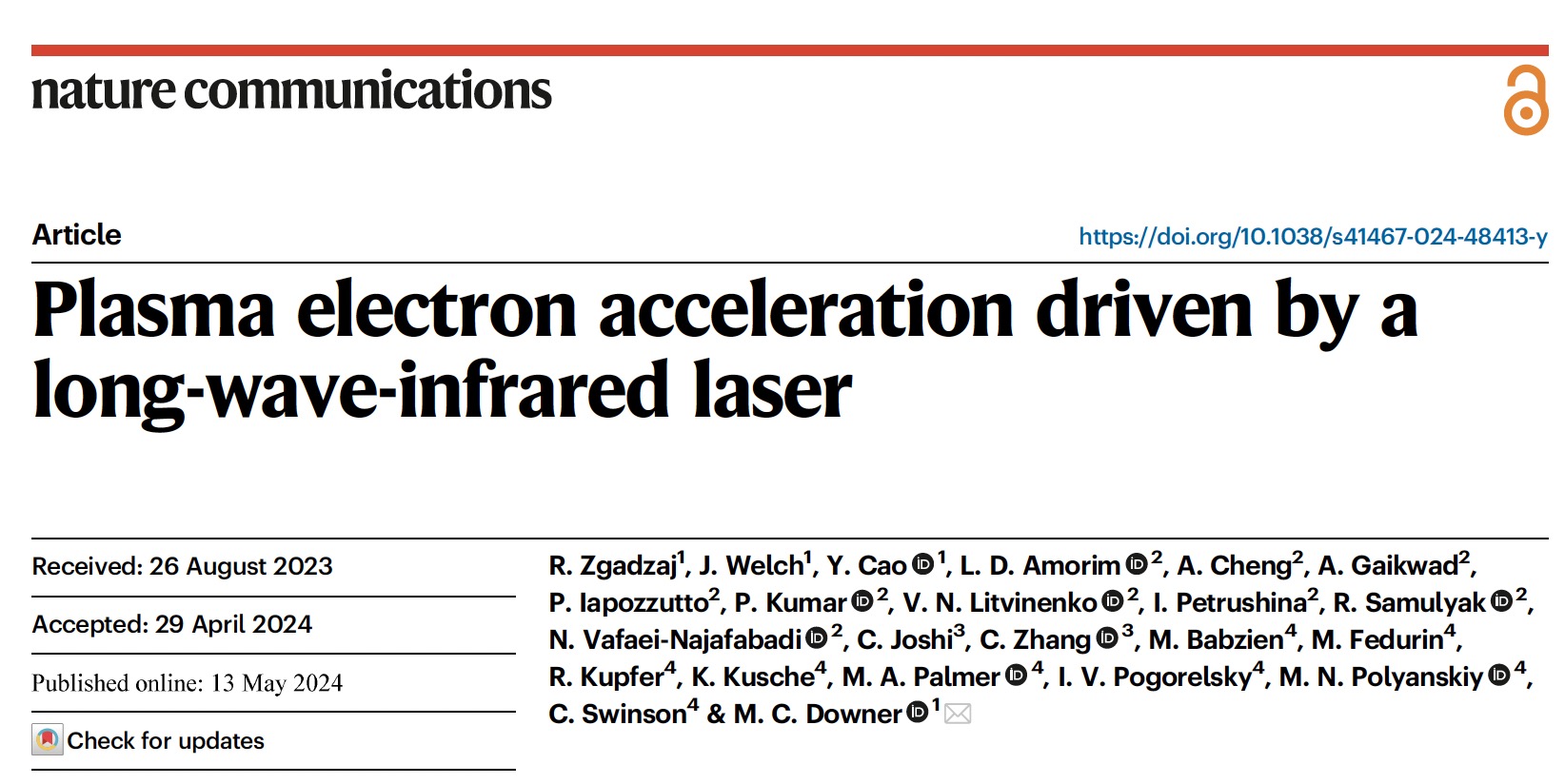 Simulations for PL = 0.5 TW (2 J, 4 ps)
CO2 pulses (A. Cheng, R. Samulyak)
Nat Comms 15, 4037 (2024)
internally-injected
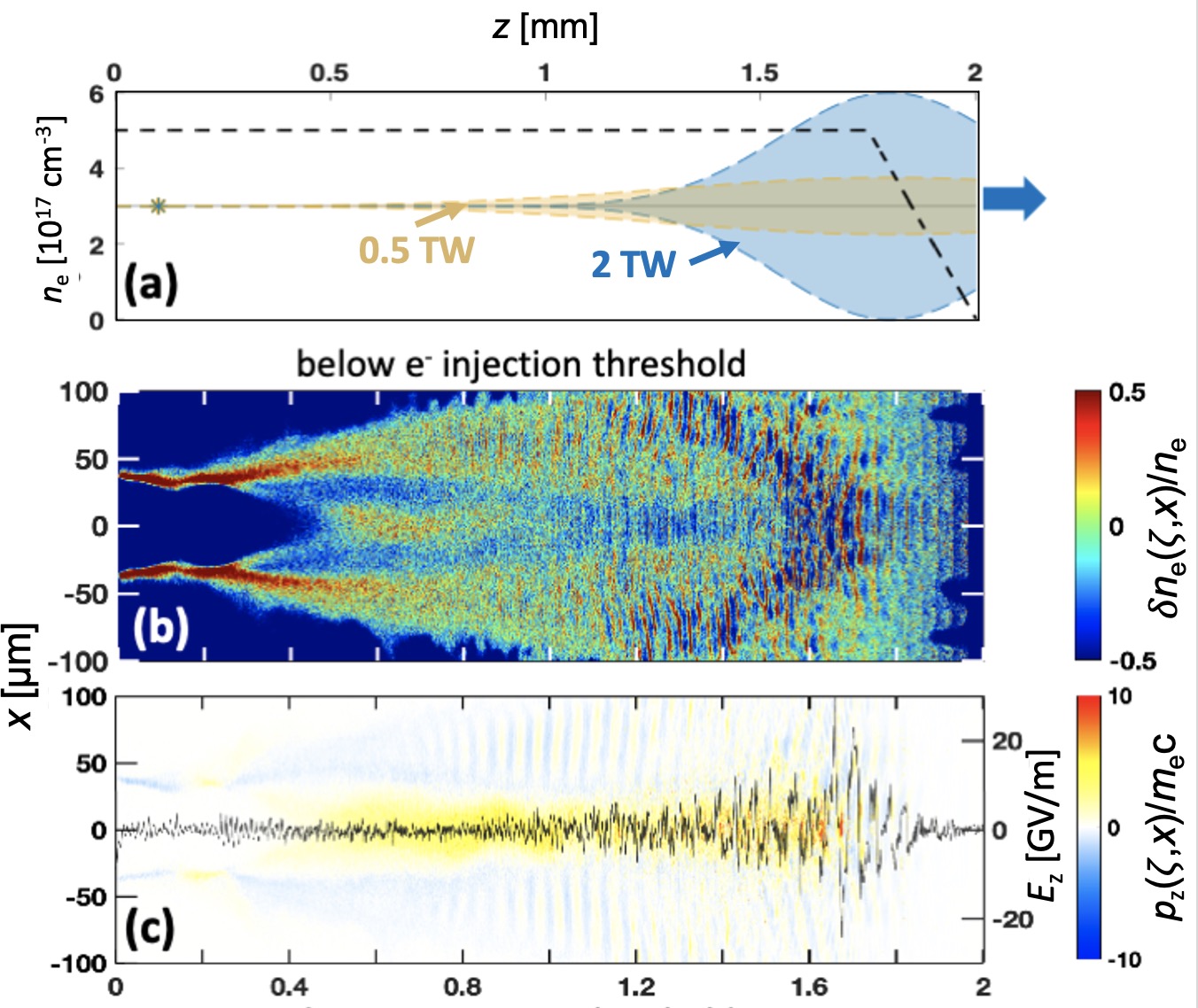 Only pz attributable to
wake itself are observed.
ne = 5 × 1017 cm-3
(∆t = 0, PL = 0.5 TW, ne variable)
(ne = 1.5 × 1018 cm-3 , PL = 0.5 TW = 3.75 Pcr ,  ∆t variable)
Collective Thomson Scatter
Experiments to observe wakes
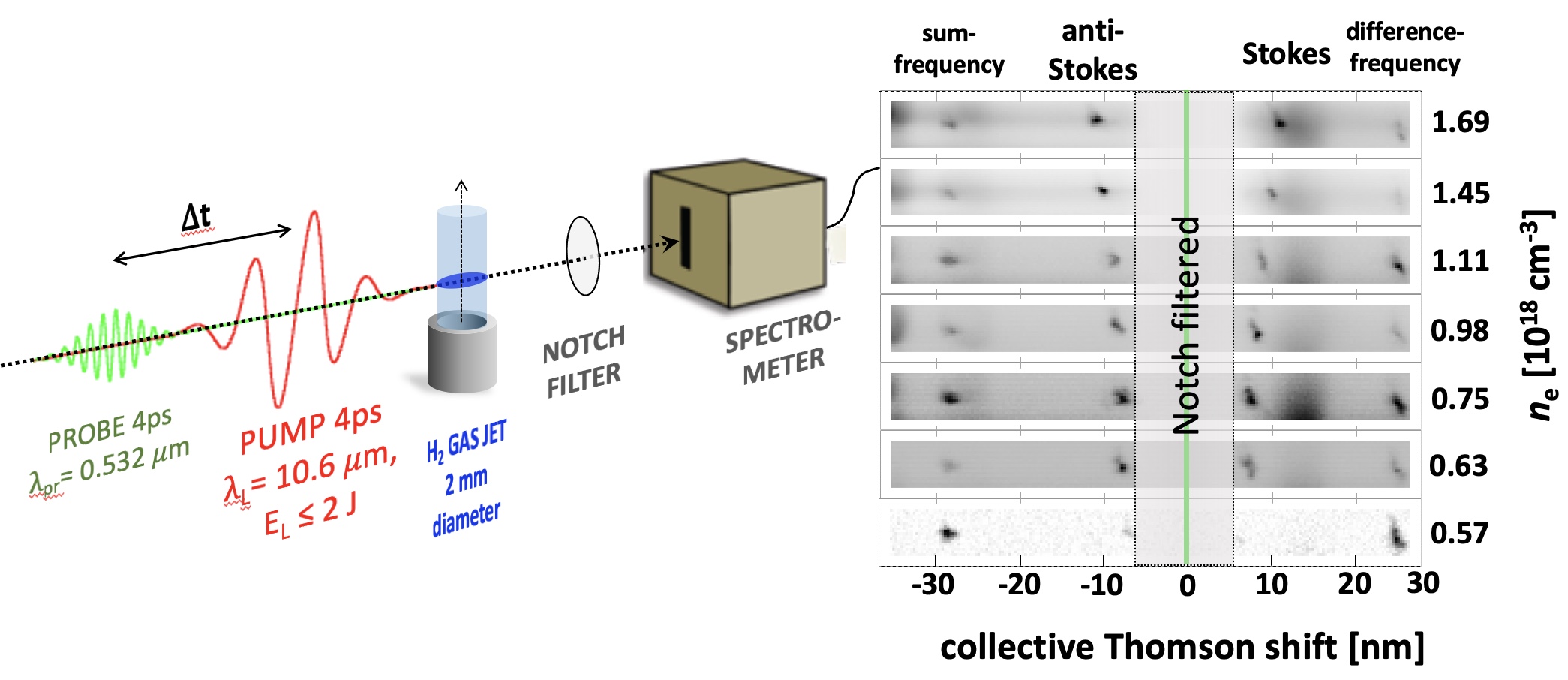 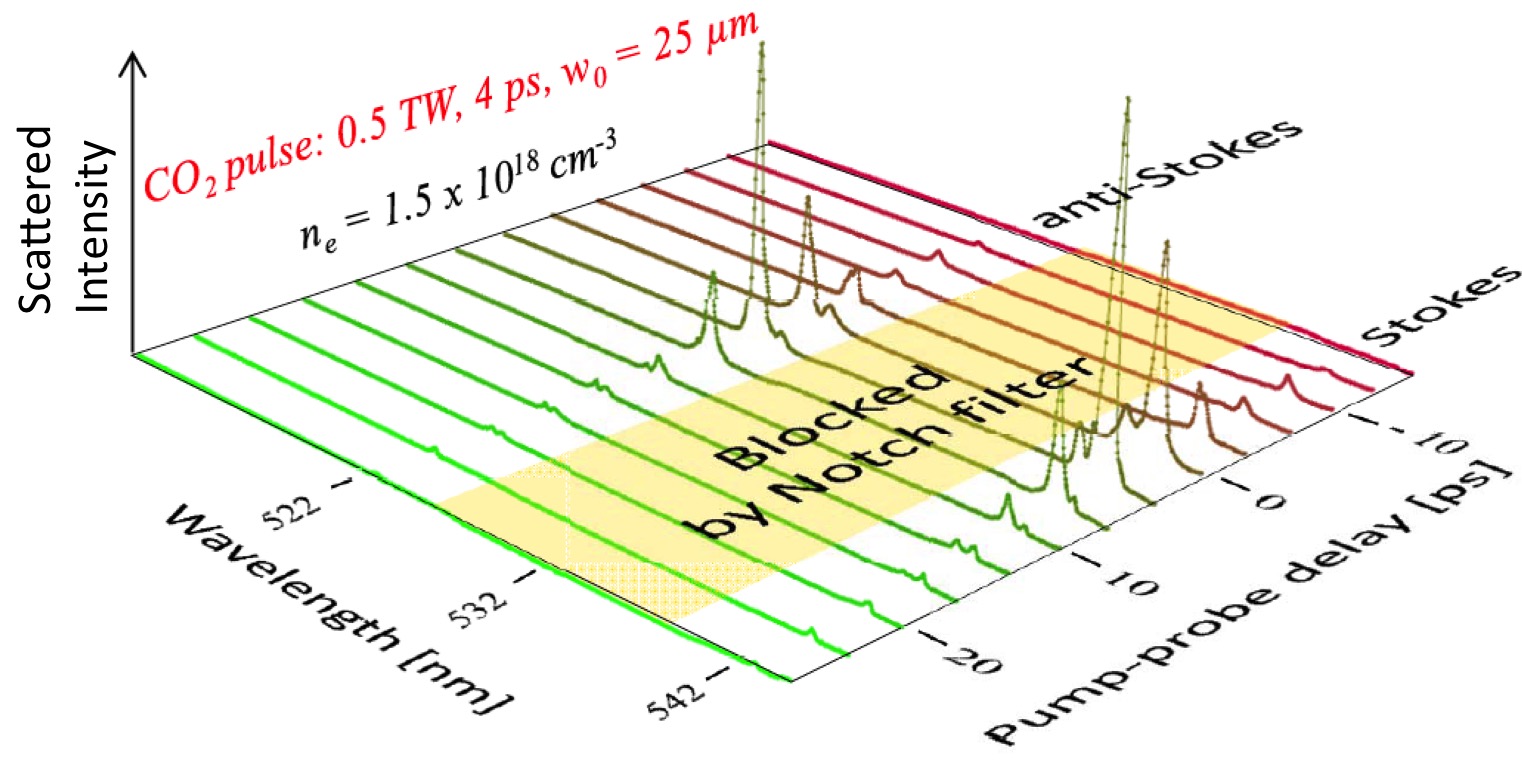 2
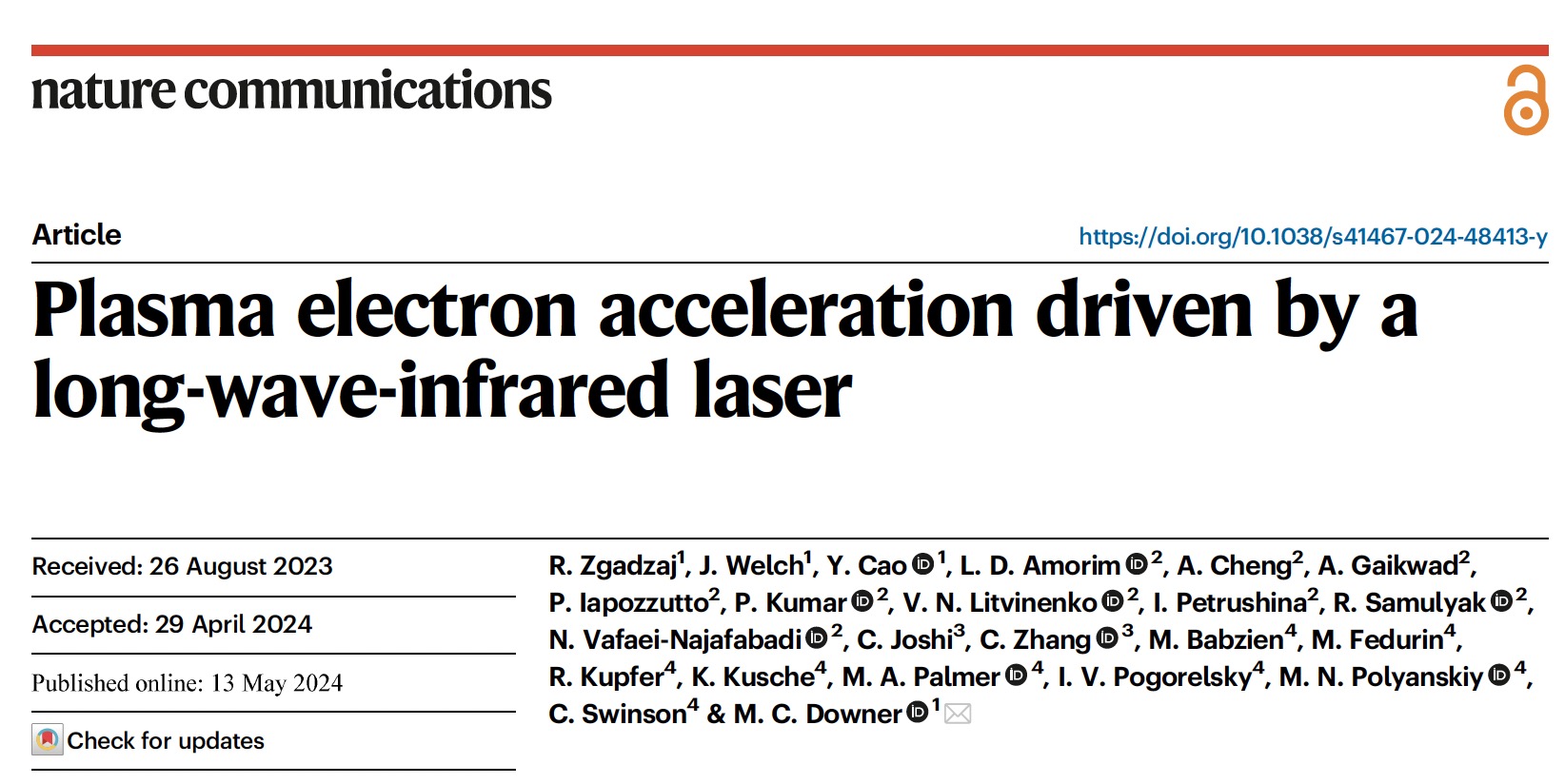 Simulations for PL = 2 TW (4 J, 2 ps)
CO2 pulses (A. Cheng, R. Samulyak)
Nat Comms 15, 4037 (2024)
internally-injected
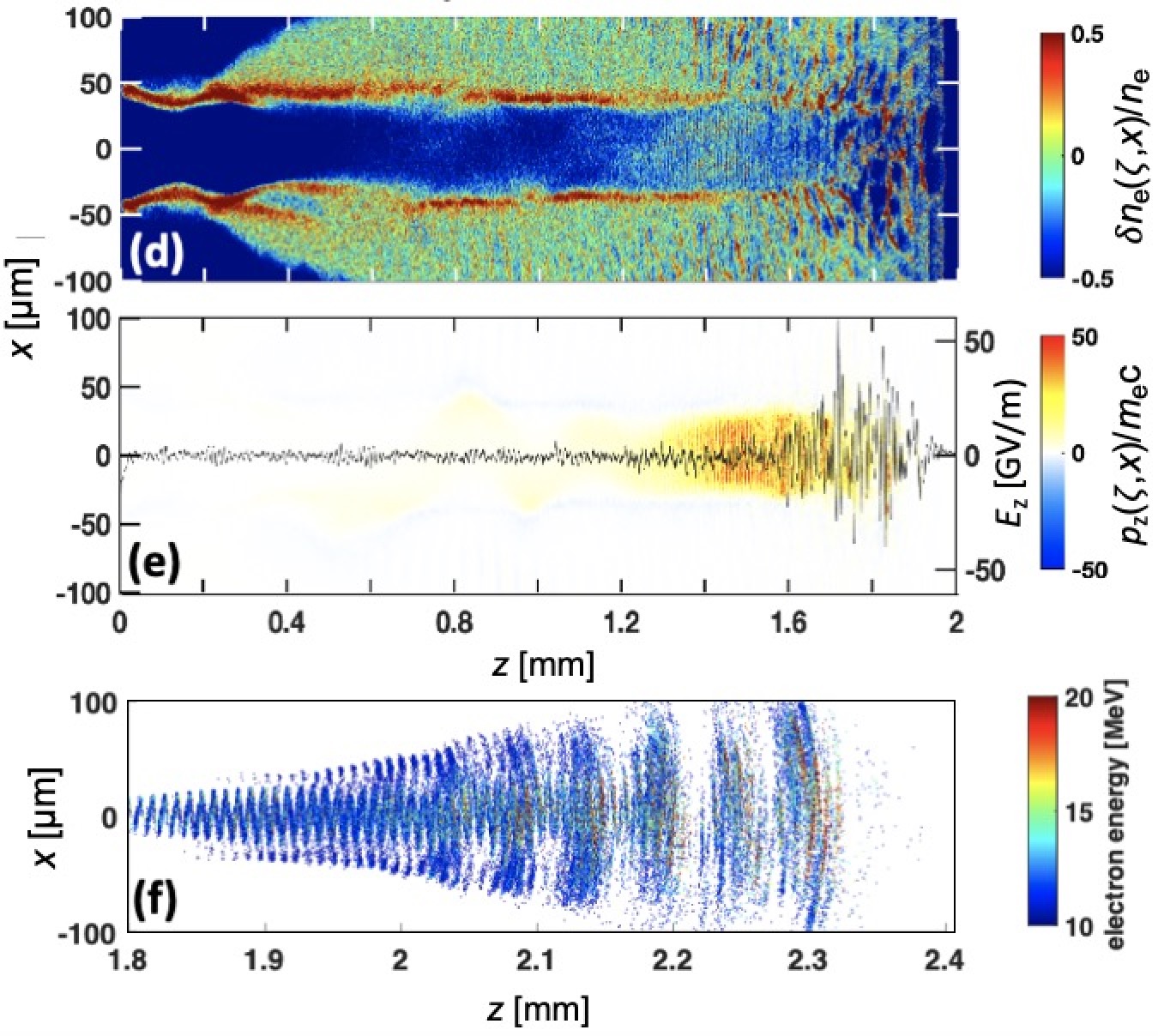 pz from trapped, 
accelerated e- observed
ne = 5 × 1017 cm-3
e- output
Q ≈ 50 pC
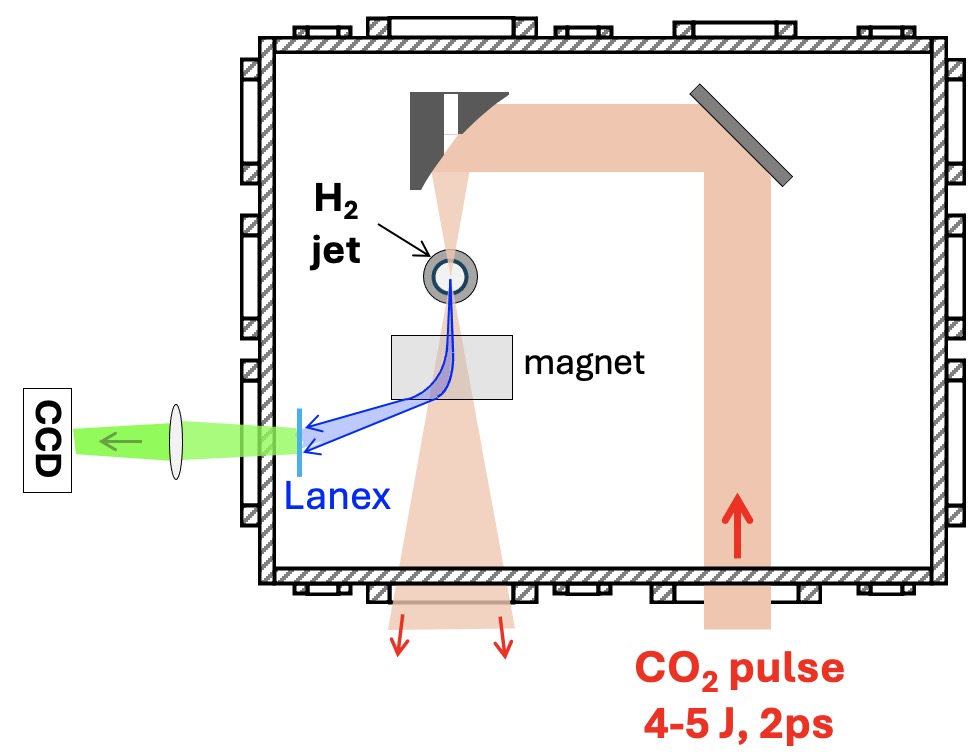 Electron energy (MeV)
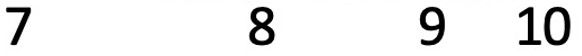 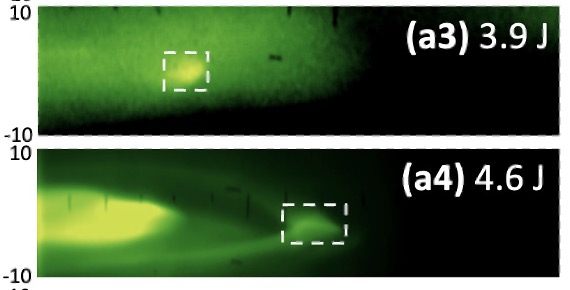 Collimated quasi-monoenergetic
e-spectral features (observed on 
90% of shots) signify transition:
ne = 4 × 1017 cm-3
Angle from e-beam axis (mrad)
SM-LWFA ⟹ bubble regime
3
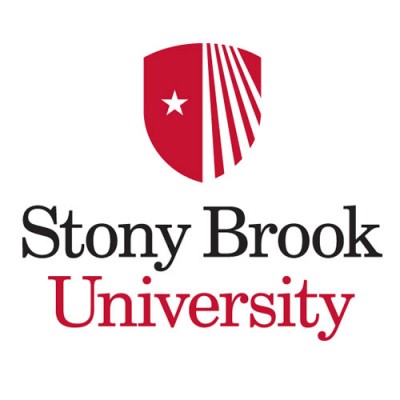 Significance of observing collimated,
quasi-monoenergetic electrons
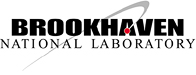 *
• Transitioning from SM to bubble regime (a.k.a. “forced” LWFA. )
a0(vac) ≈ 4
for w0 = 65 µm
• 3-10 plasma periods within 𝜏L when these features observed
⇒ pulse energy channels preferentially into single plasma period as it self-steepens.
• The next ATF upgrade could usher in the full bubble regime @ ne ~ 1016 cm-3
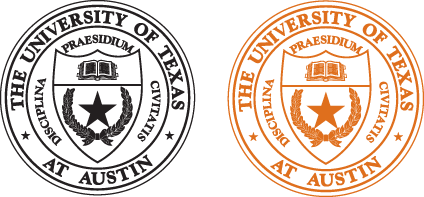 ⇒ no uncontrolled background injection (main origin of energy spread, spin depolarization)
⇒ bubbles large enough for precise injection of ∆Ee/Ee < .01, high Q, spin-polarized bunches 
      from an external linac, given tolerances on pointing, timing jitter, bunch compression.
Forced LWFA
~1016 cm-3
4 × 1017 cm-3
3 × 1016 cm-3
~ 0.5 ps
~ 10 J
4-6 J
2 ps
2 ps
4-6 J
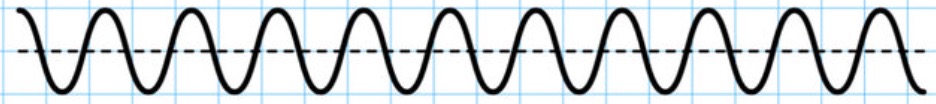 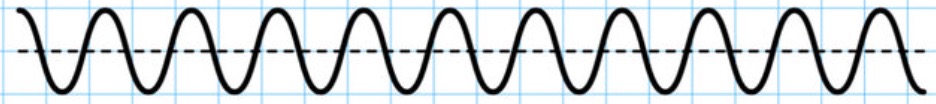 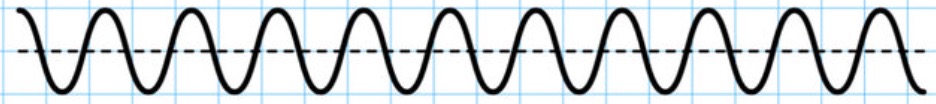 ~1/2 wake period
10 wake periods
3 wake periods
*
4
(cf. Malka et al., “Electron acceleration by a wake field forced by an intense ultrashort laser pulse” Science 298, 1596 (2002)
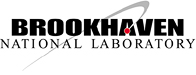 Next-generation ATF experiments will inject
~ 70 MeV electrons from linac into large LWFA
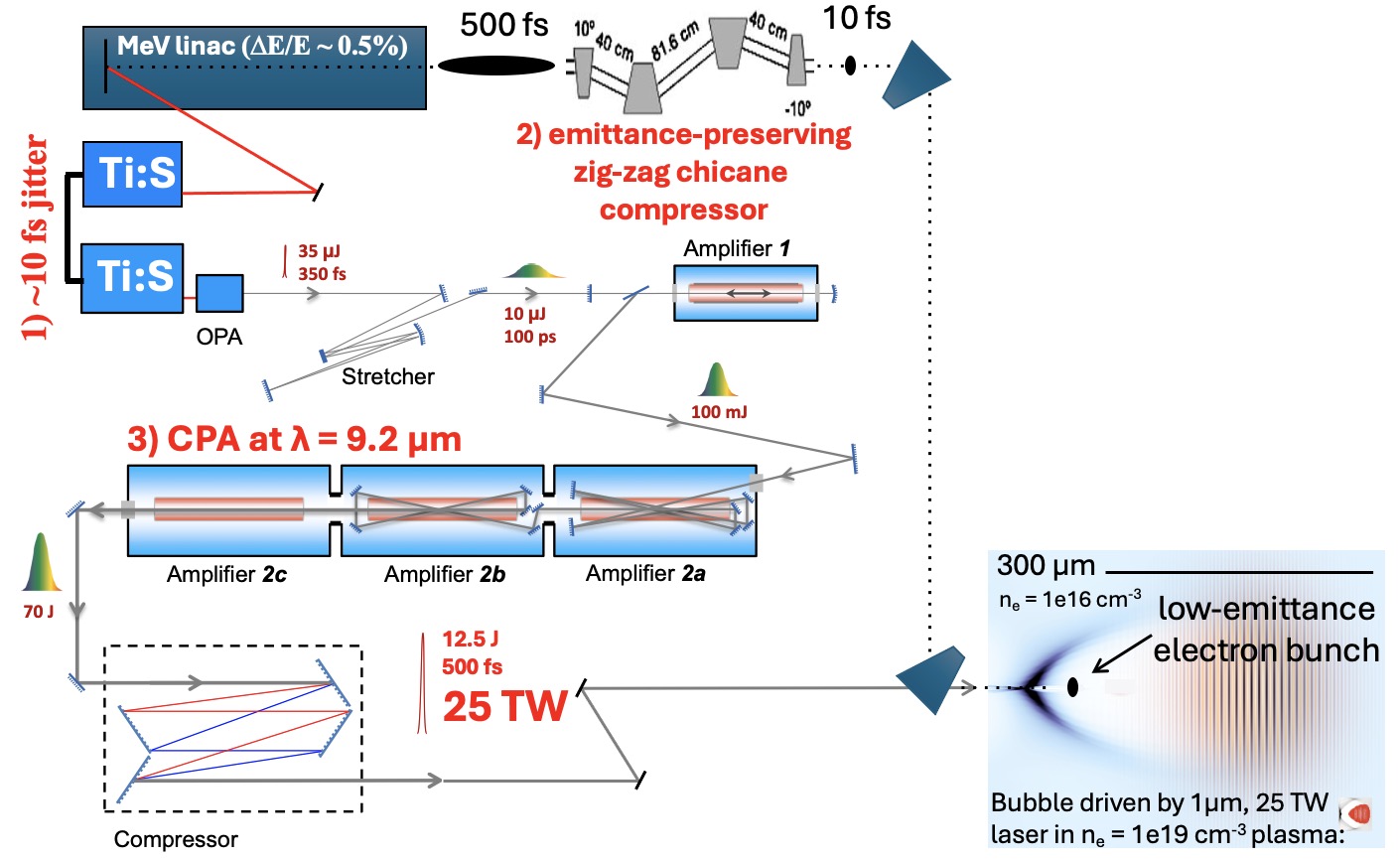 Dream parameters:
1) 10 fs laser-e-beam rms jitter
2) e-bunch compression to 10 fs
3) 20-25 TW CO2 pulse
Actual parameters will depend
on status of laser and linac 
development.
Simulations are in progress to define experimental parameters
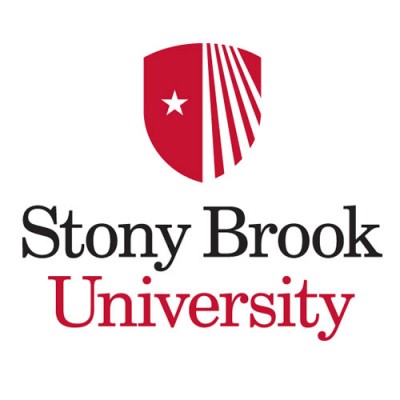 Simulations validated by experiments in SM regime
can be trusted to predict bubble regime accurately
Kumar, Phys. Plasmas 28, 013102 (2021)
δn/n
matched
unmatched
unmatched
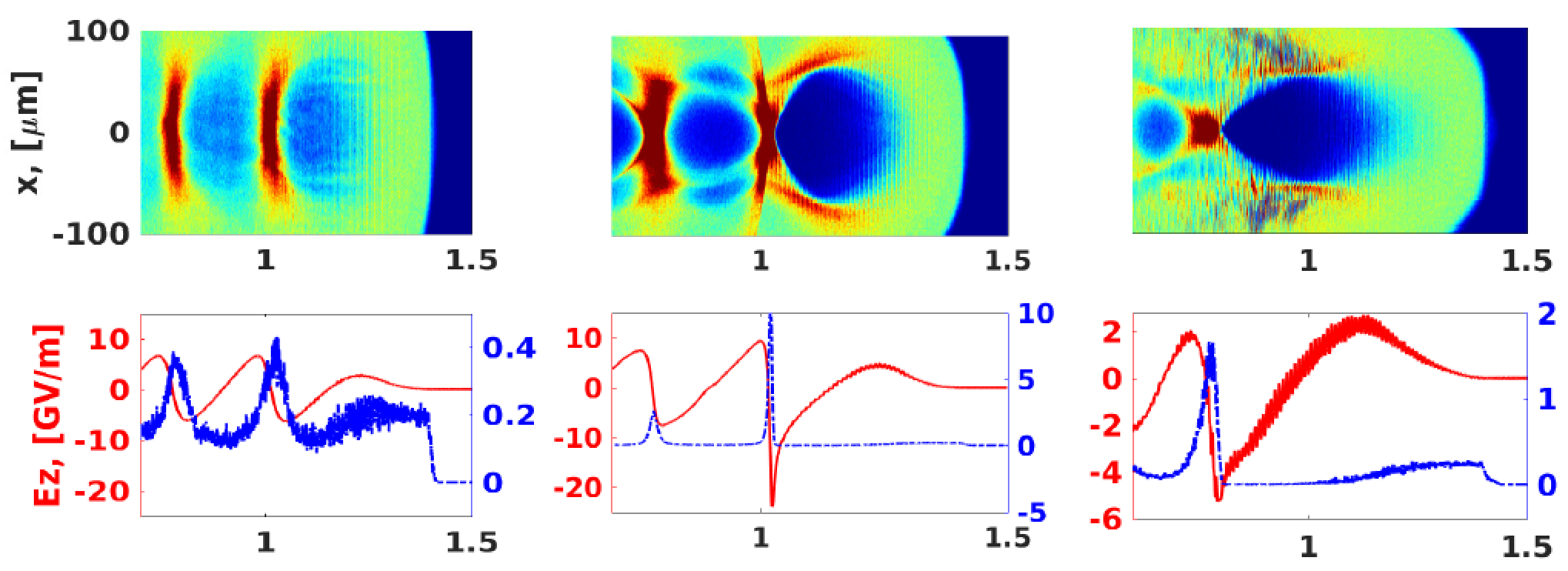 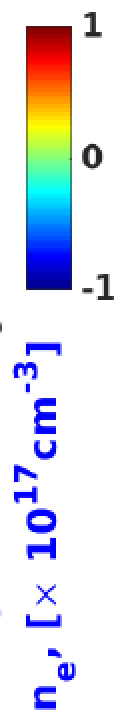 laser
complete blowout
incomplete blowout
complete blowout
longitudinal distance z [mm]
P = 20 TW, τ = 0.5 ps
w0 = 117 µm, a0 = 2.4
P = 20 TW, τ = 0.5 ps
w0 = 74 µm, a0 = 3.8
P = 20 TW, τ = 1 ps
w0 = 74 µm, a0 = 3.8
ne = 2 x 1016 cm-3
ne = 2 x 1016 cm-3
ne = 2.3 x 1016 cm-3
• Multiple ways to reach bubble regime
• no self-injection for z < 2.5 mm
• no e-laser overlap for τ ≲ 0.5 ps
21
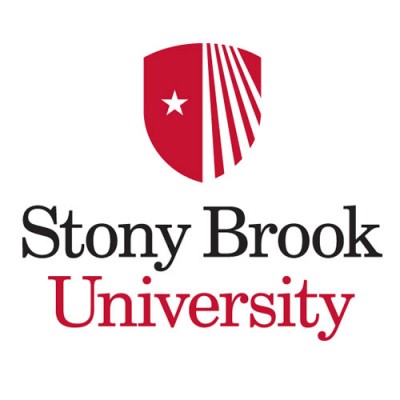 There are near-term scientific opportunities 
even for currently available 2 ps pulses
OSIRIS* simulations courtesy N. Vafaei-Najafabadi
CO2 laser parameters:  10 J, 2 ps, 5 TW, w0 = 40 µm, a0(vac) = 3.56
ne = 1016 cm-3
ne = 1014 cm-3
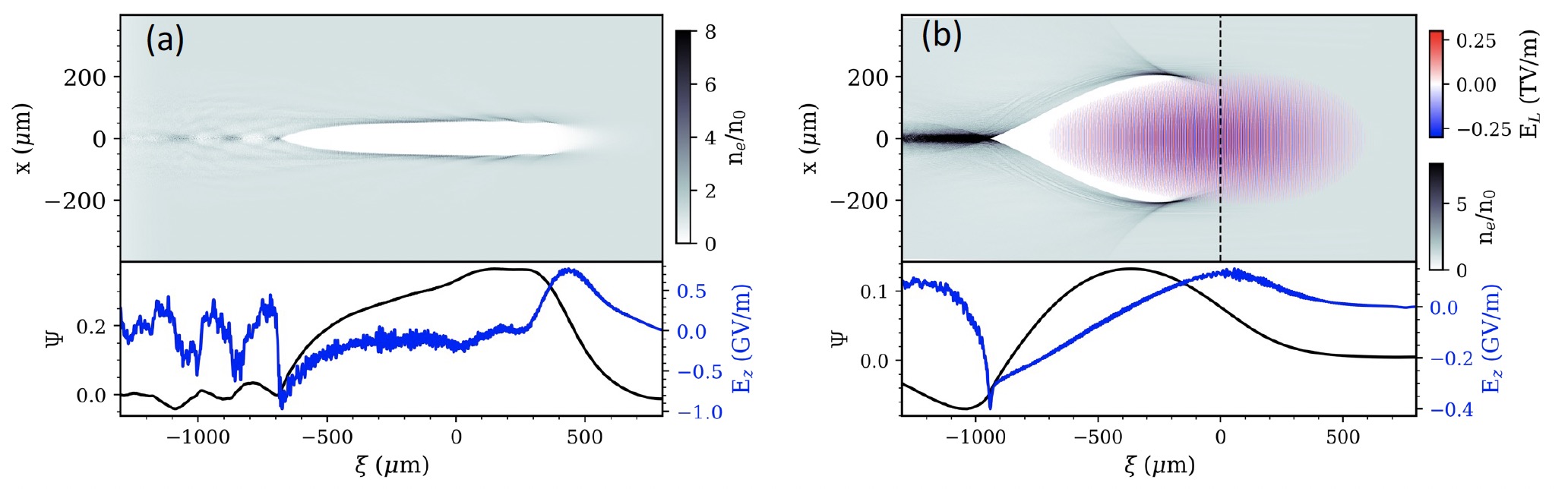 * Fonseca et al., PPCF 55, 124011 (2013)
Simulations of growth of ∆Ee/Ee and emittance 
of externally injected e-bunches in large bubbles.
FB-PIC simulations by Y. Cao
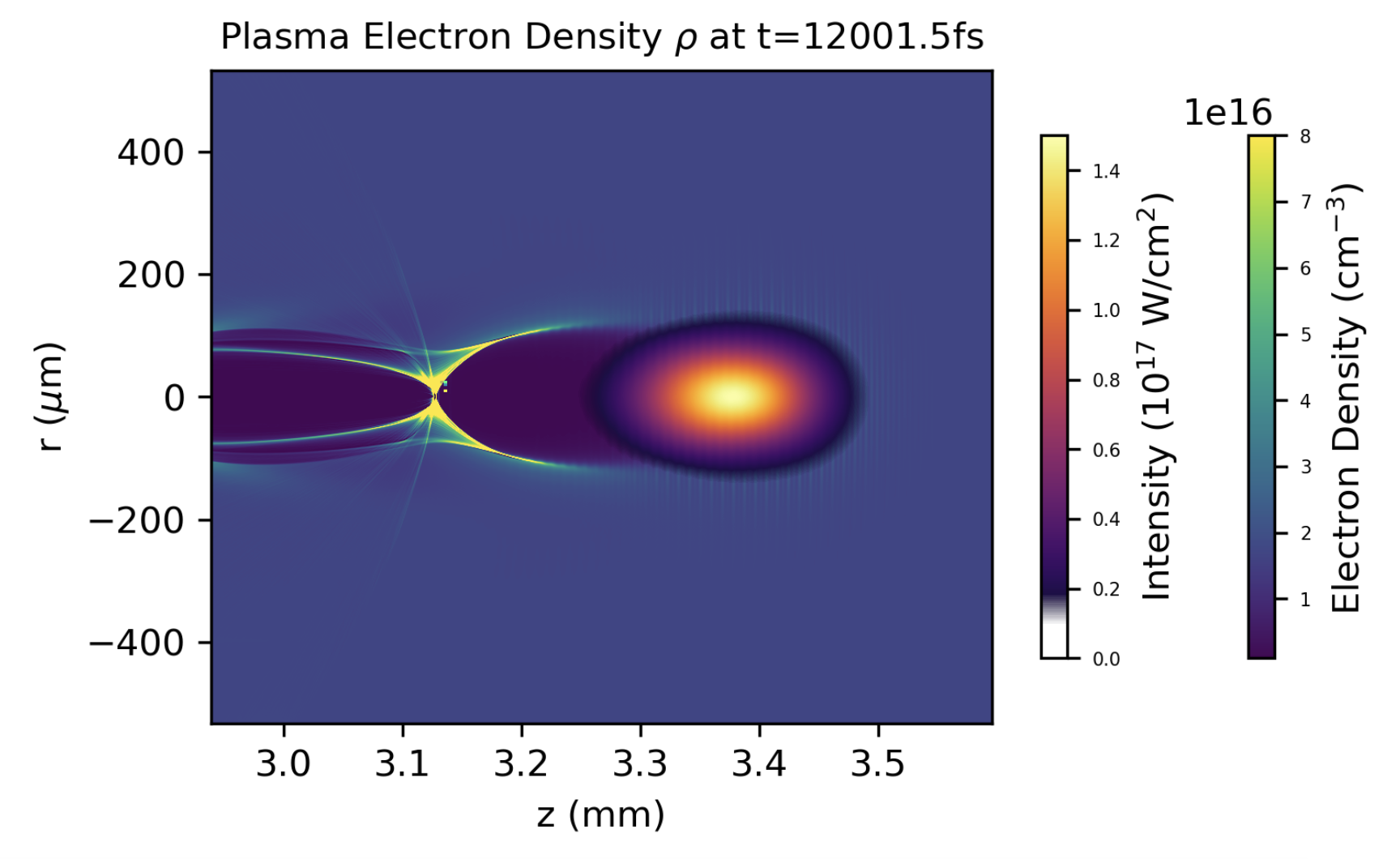 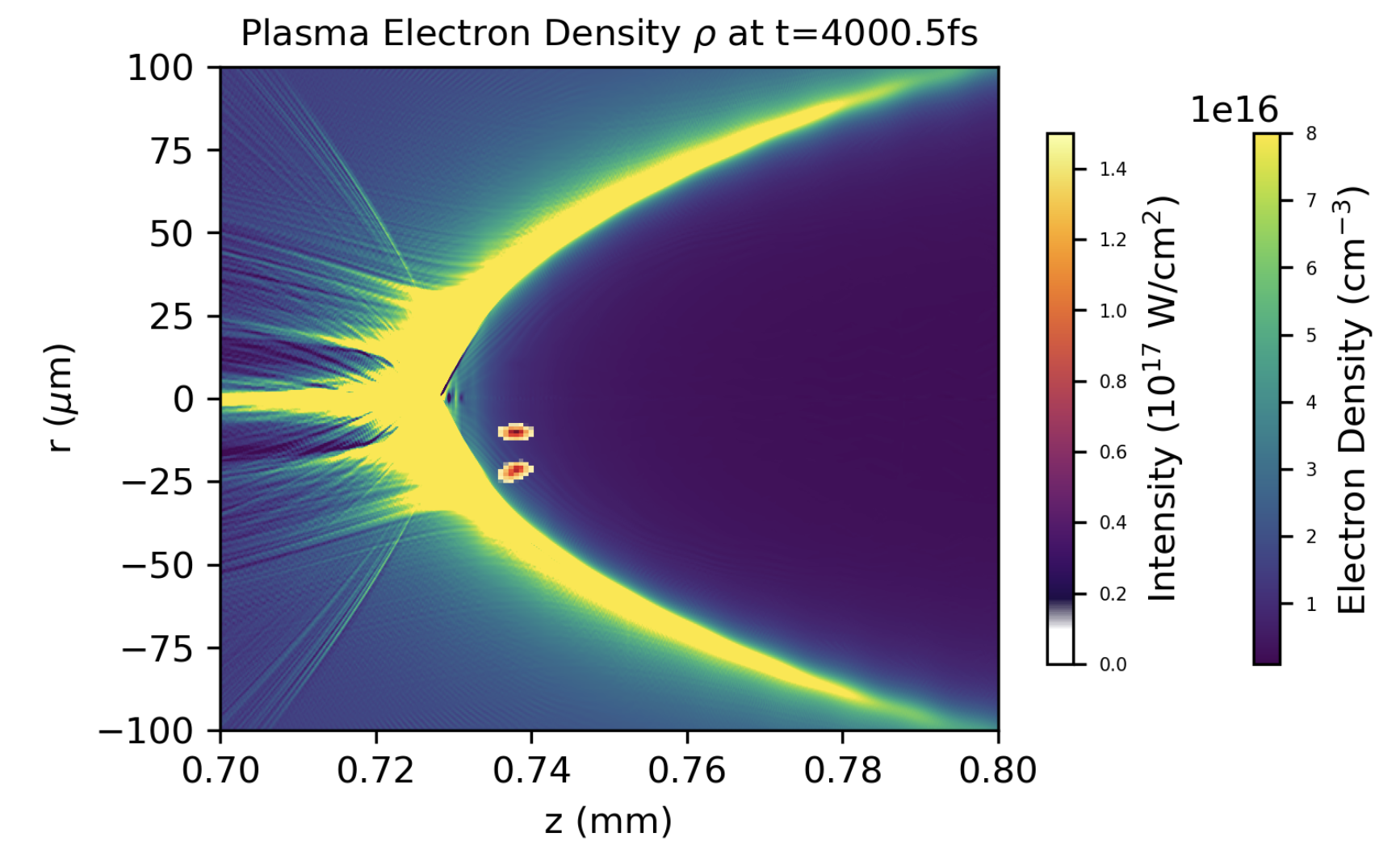 (a) ne = 1016 cm-3
(b)
2 externally
injected
e-bunches
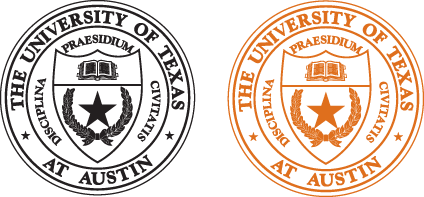 0.5 ps CO2 pulse
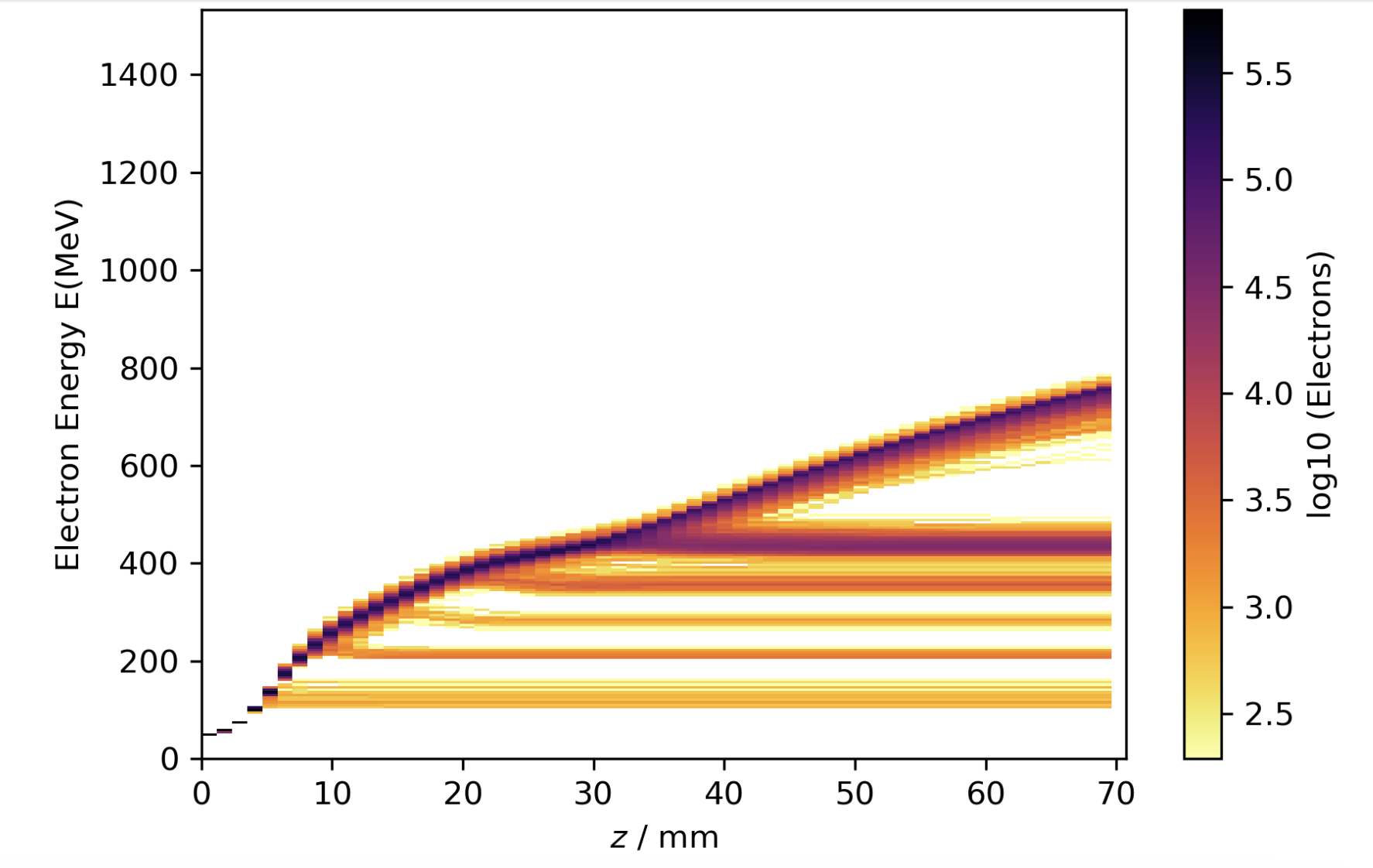 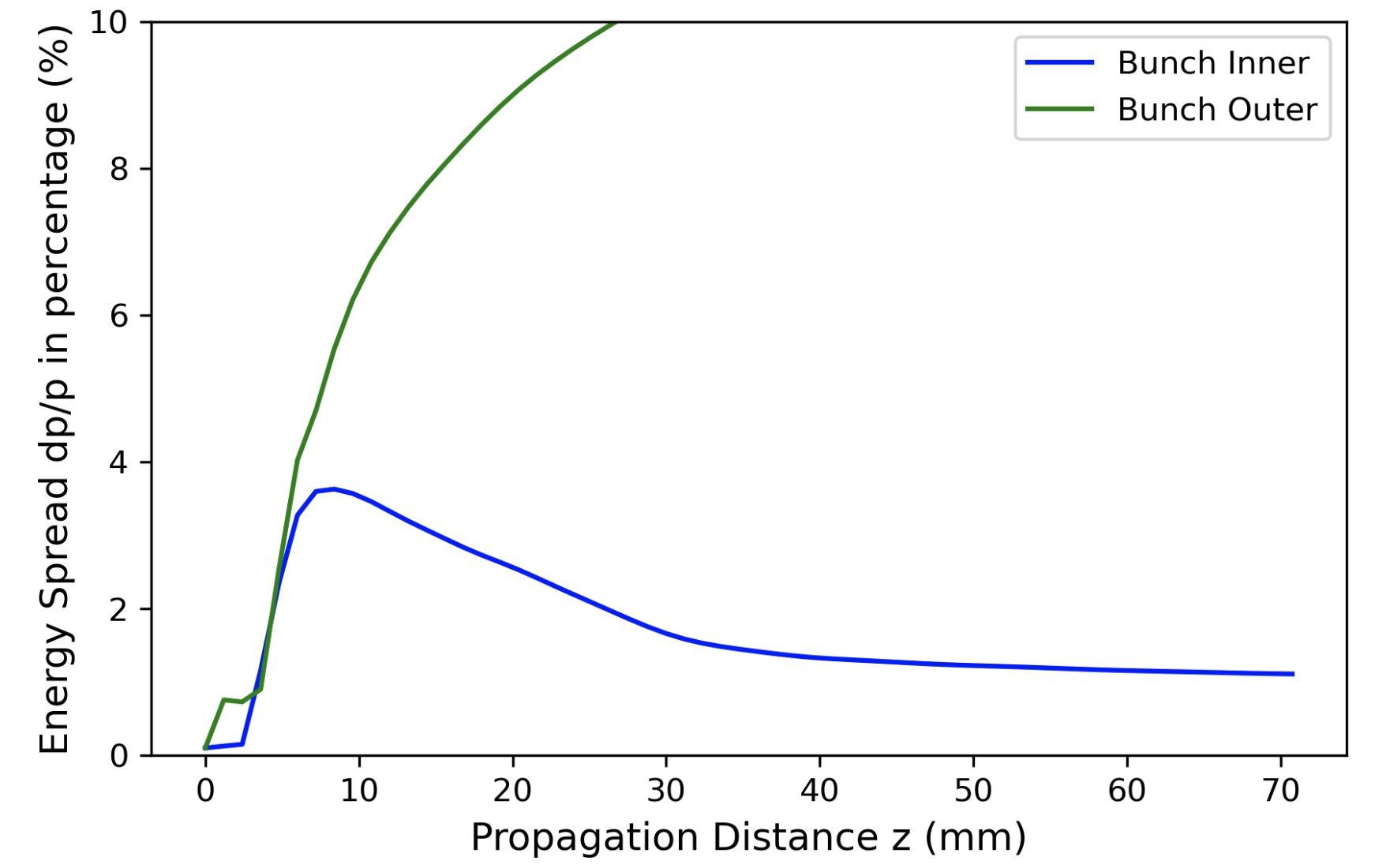 (c) Electron Energy
(d)
Evolution of 
Energy Spread (%)
7
OSIRIS* quasi-3D simulations show that large bubbles preserve energy spread 
& spin polarization of strategically injected e-bunches during acceleration
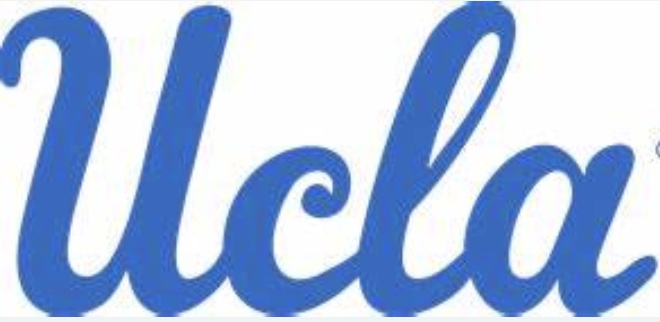 Simulations by Z. Nie, F. Li and W. B. Mori (UCLA)
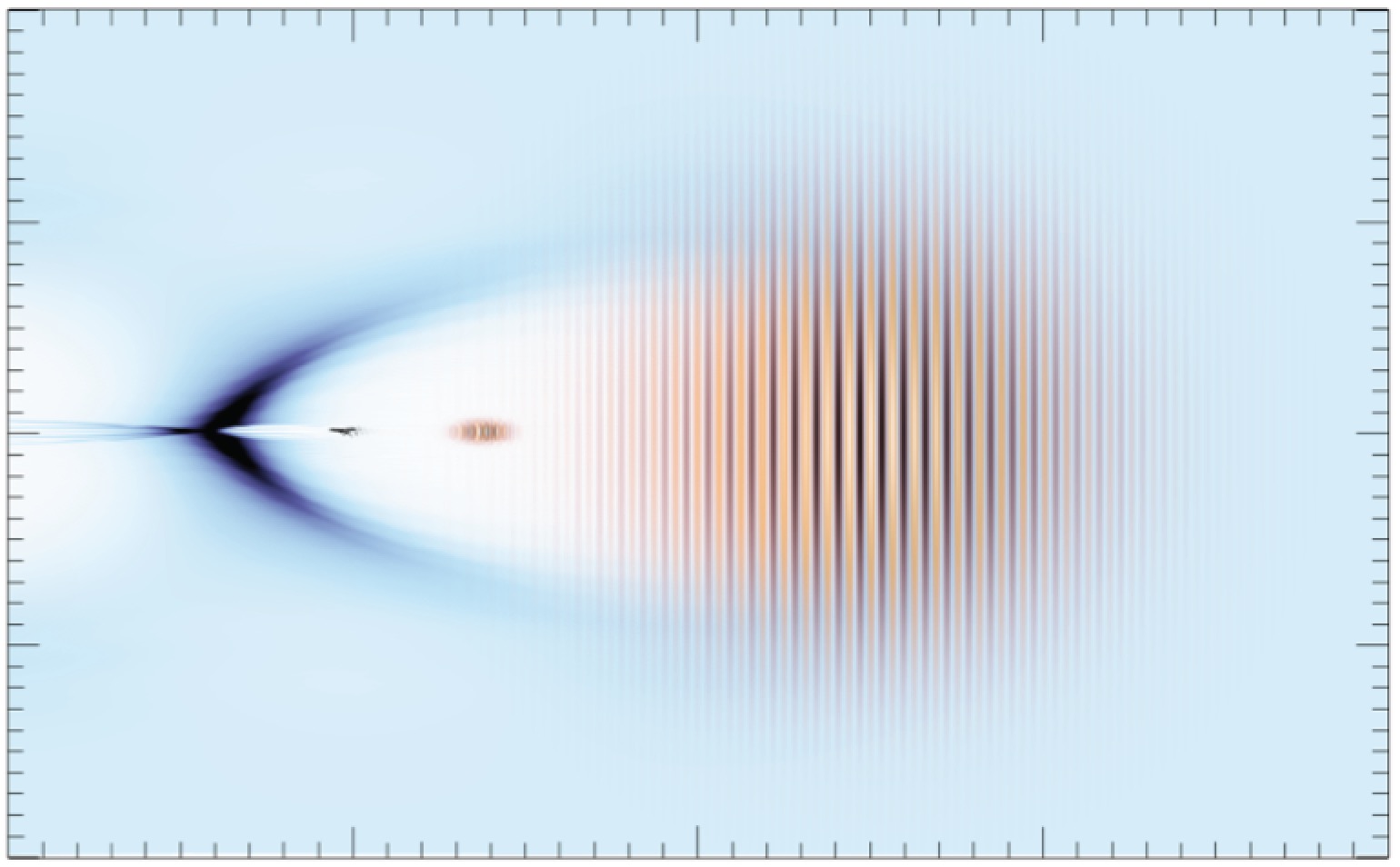 after acceleration
slightly depolarized
 accelerated e-bunch
spin-polarized 
injected e-bunch
∆E/E ≈ 0.25%
injection point
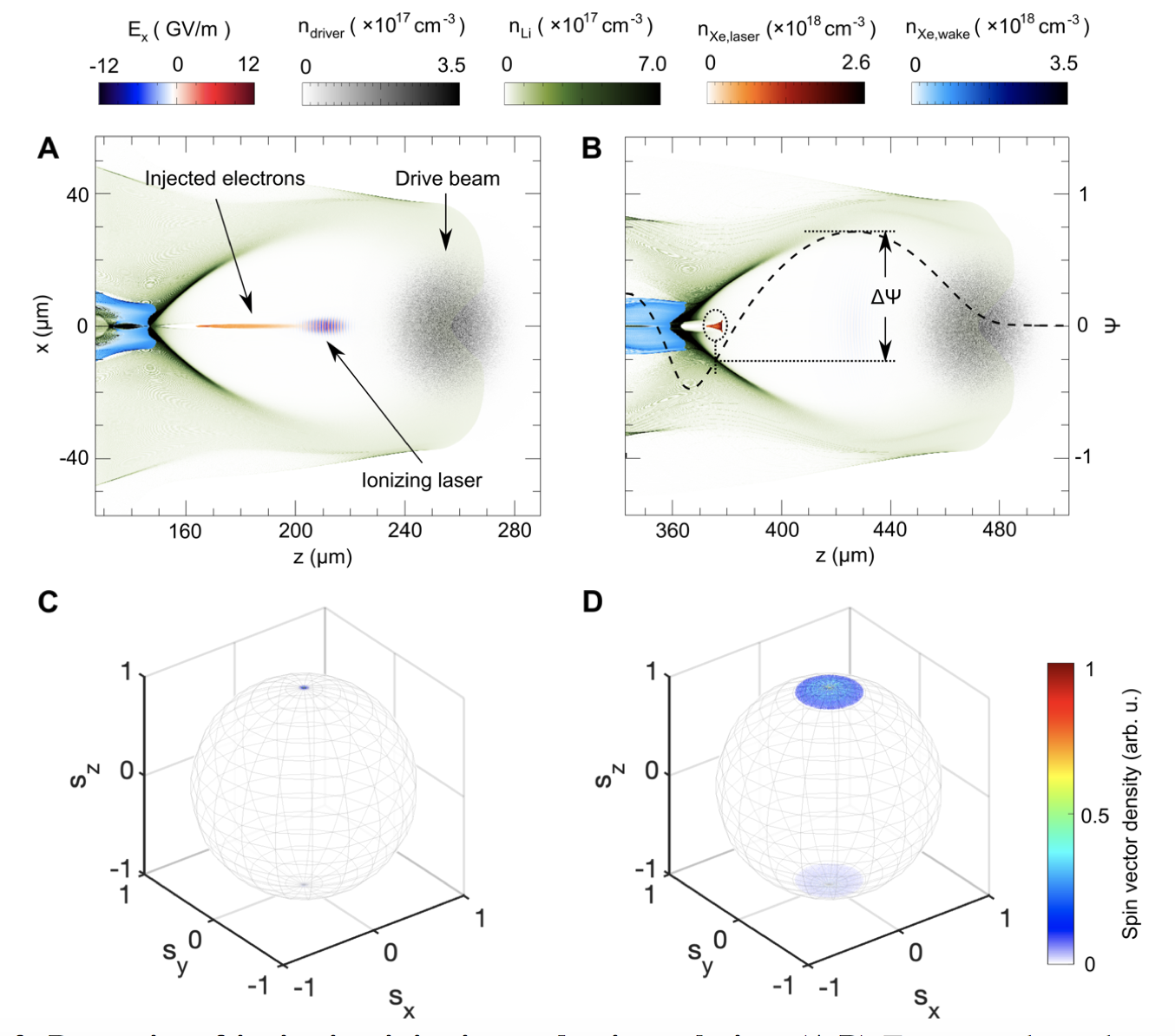 E = 330 MeV, 
∆E = 0.8 MeV
accelerated e-bunch
E = 65 MeV, 
∆E = 0.5 MeV
injected e-bunch
sz
sz
0.07
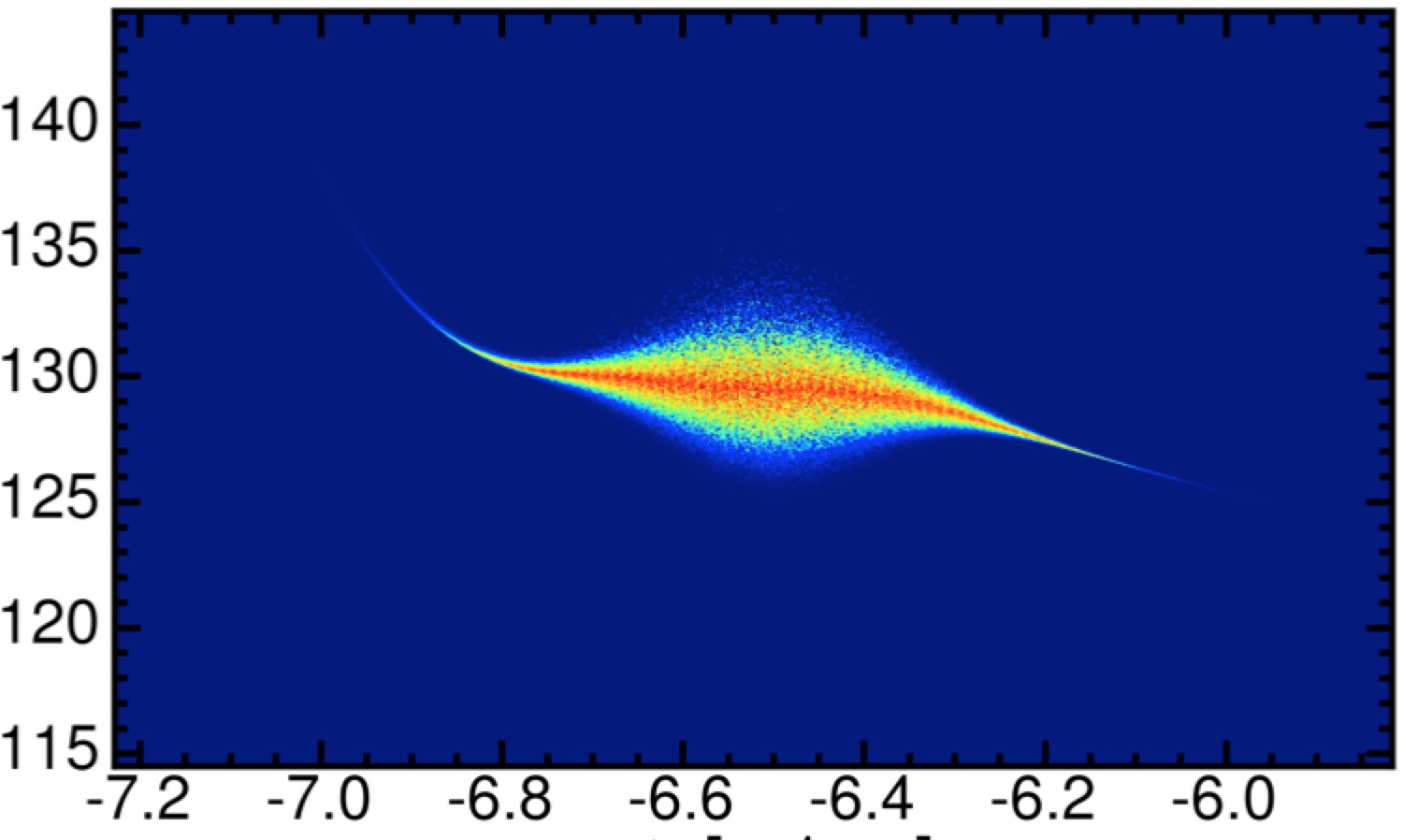 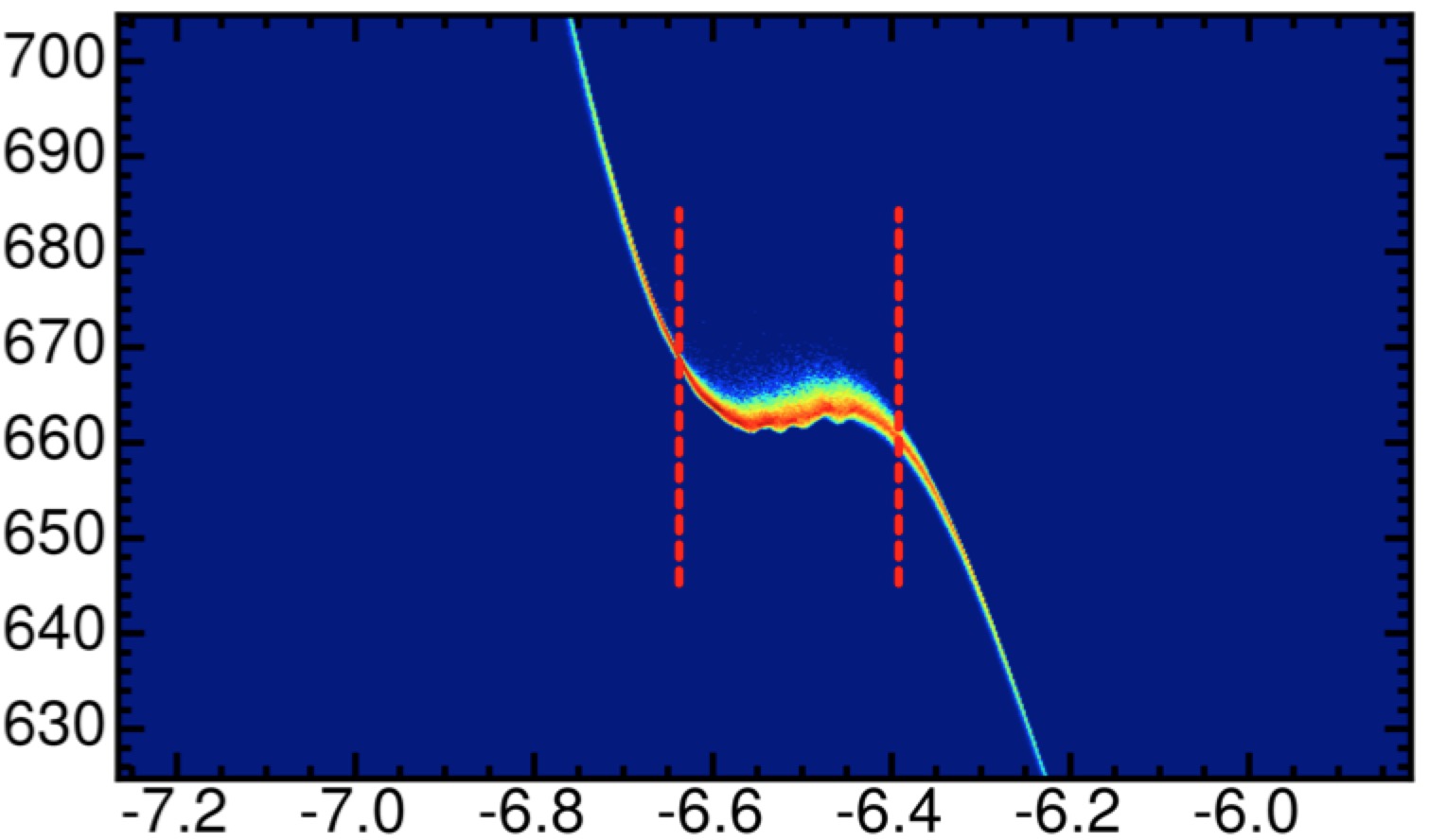 0.34
1.0
1.0
electron energy 
[GeV]
electron energy 
[GeV]
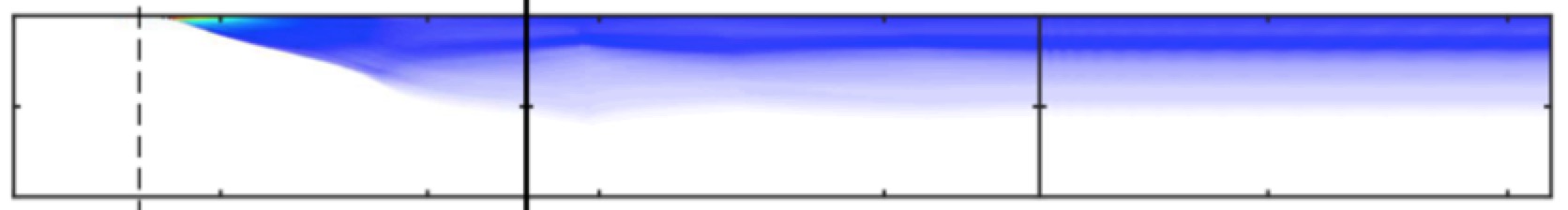 sz
∆E
0.33
sy
sy
0.8
0.8
sx
sx
0.6
0.3
1
0.06
0.32
0
2
50
100
z [mm]
-7.0
-7.0
-6.5
-6.0
-6.5
-6.0
longitudinal distance
z – ct [c/ωp]
longitudinal distance
z – ct [c/ωp]
• Depolarization due to spin precession is ~ few %
• Depends on coordinates of injection point
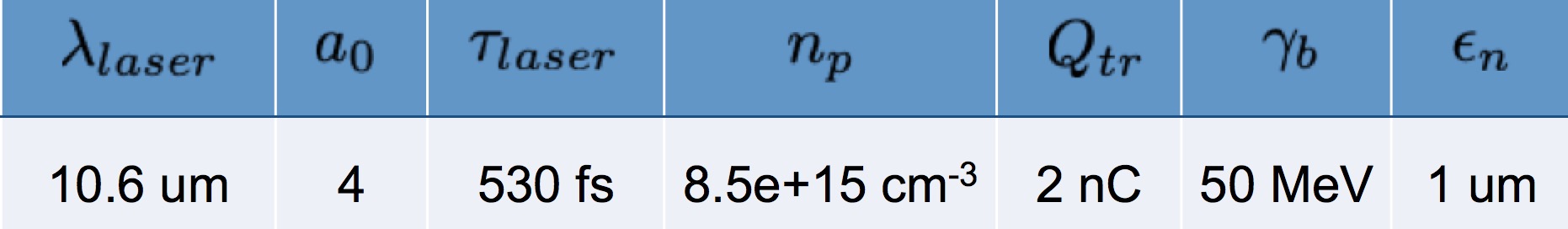 Simulation 
parameters:
• Occurs predominantly from γ = 1 10, constant thereafter
9
Fonseca et al., PPCF 55, 124011 (2013)
*
Centimeter-long LWFAs have progressed
steadily toward multi-GeV electron energy...
probe nuclear
spin states, 
parity
violation
high
luminosity
at collider
 IP
drive FELs, 
probe reso-
nant particle
interactions
electron
energy
E-beam quality*, not energy,
is the concern of the HEP
research community.
“bubble” 
regime
discovery
Πspin
Ee (GeV)
Q (nC)
∆Ee/Ee
1.0
10
100
100
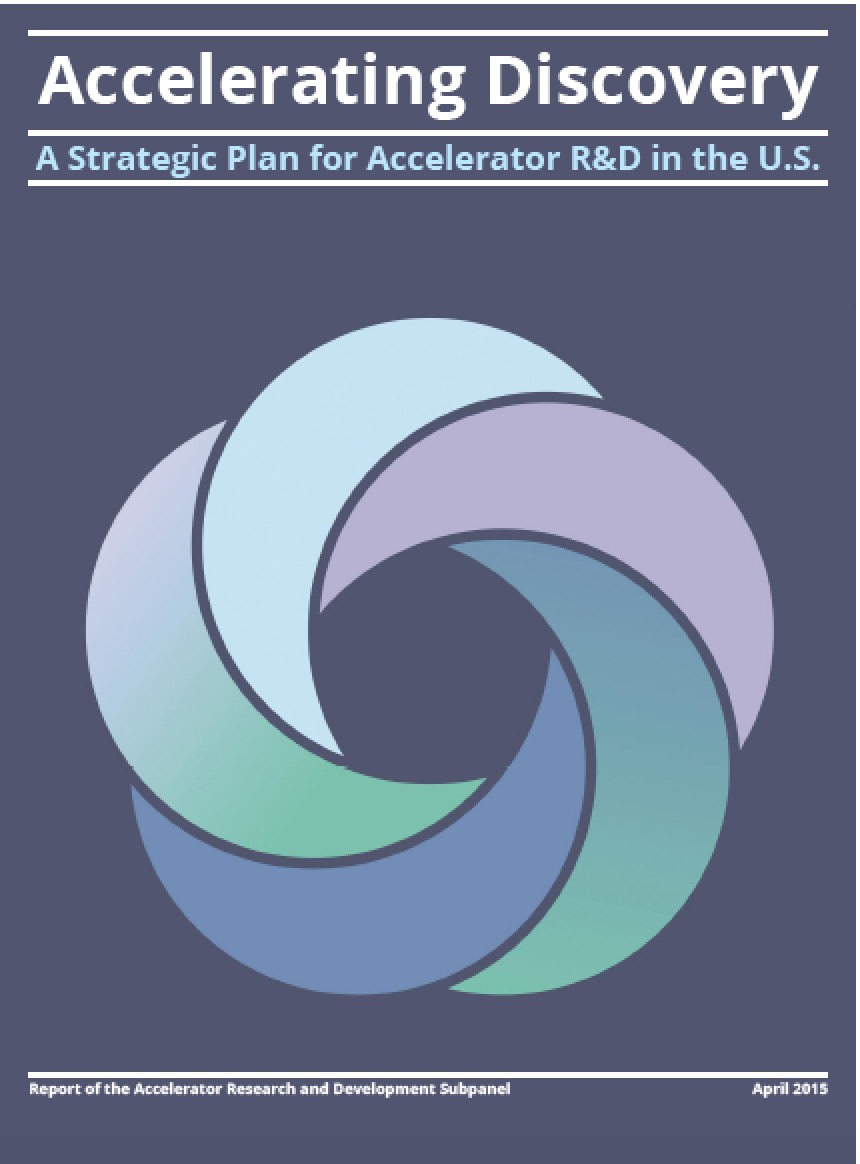 most RF
accelerators
2015
all
research
 acceler-
ators
HEPAP
quasi-monoenergetic
10-1
10-1
0.5
ATF
oppor-
tunity
5
10-2
10-2
0
Report of Accelerator R&D Subpanel
2000
2010
2020
10-3
10-3
0
*energy spread, spin poln, emittance 
   preservation, beam stability & control,
   high rep-rate, peak current, staging,...
Year
conventional RF
accelerator capability
...but are stuck at 10% energy spread,
unpolarized spins
, tens pC charge
10
A bird in the hand...
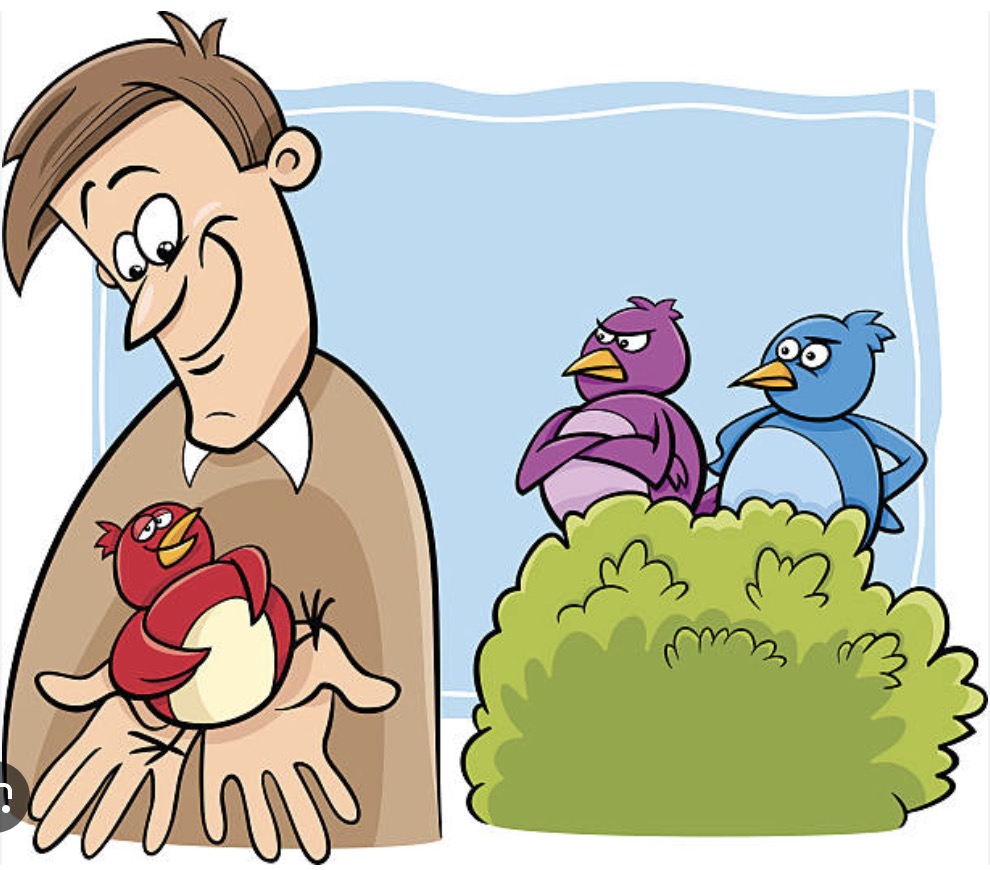 New compact TW-scale MIR/LWIR 
CPA laser technologies are emerging ...
...to drive future LWFAs in the super-bubble regime.
But for now, this is the only game in town!
11
Quad Chart
Scientific/Technical Outcomes
Lasers/e-beam parameters required
• CO2 pulse (on target): 9.2 µm; initially 5 J, 10-15 J  by yr. 3; 
initially 2 ps, ultimately < 1ps; M2 ~ 2; linear pol. initially, 
later circular if possible; focus 30 < w0 < 100 µm depending
on plasma density under study; harmonics of split-off 
portions of beam generated in e.g. AgGaSe2 for use as
optical probes.
• Create a fully blown-out plasma bubble in ne ~ 1016 cm-3 
plasma, diagnose it with transverse electron radiography
and/or transverse MIR optical probing.
• Co-propagate compressed, synchronized e-bunch with
CO2 pulse, inject into plasma bubble, develop strategies
for diagnosing overlap & injection location.
• e-beam:  50-65 MeV, adjust charge for shortest length,
 lowest emittance achievable; compression to ~ 100 fs 
initially, ~10 fs or as short as possible ultimately; synchro-
nized to CO2 pulse w. ~100 fs jitter initially, ~10 fs or as 
little as possible ultimately.
• Measure growth in energy spread and emittance of 
injected e-bunch after acceleration.
ATF Facilities Upgrade Roadmap
Beyond the Current Roadmap
• High-resolution magnetic spectrometer to measure
energy & energy spread of accelerated e-bunch.
• A cooled InGaAs or InSb CCD camera for detecting
wake-modulated CO2-harmonic probe pulses will be
needed.
• Gas cell will be needed for acceleration lengths in the
range 1 cm < L < 10 cm.
• An e-beam compressed and synchronized to ~10 fs
is desirable for the highest-impact results.
• Accurate diagnostics of emittance of injected and
accelerated e-bunches, e.g. COTR spectroscopy & imaging.
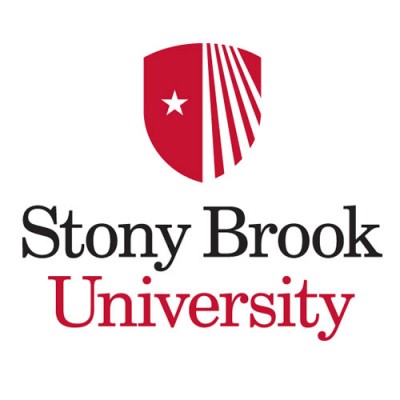 SUMMARY
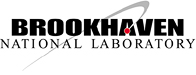 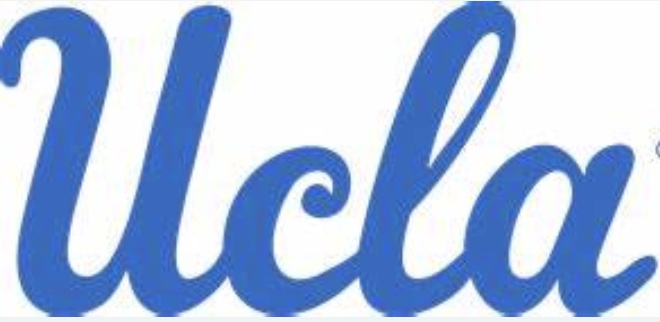 record
• Plasma e- acceleration driven by LWIR laser demonstrated at ATF
• Peak laser power:  2-3 TW
• Plasma density: 3e16 ≲ ne ≲ 4e17 cm-3
• Accelerated electrons:  5-10 MeV, plasma-injected,
            quasi-monoenergetic features ⇒ “forced” LWFA
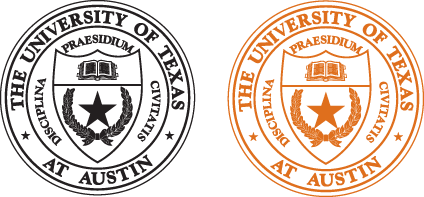 Zgadzaj et al., Nat Comms 15, 4037 (2024)
• An upgraded ATF laser is poised to demonstrate low-∆Ee/Ee, low-
    emittance acceleration of electrons injected from the ATF linac.
• Injected e-:  synchronized, compressed to fs scale
• Plasma:  ne ≲ 1016 cm-3  
• CO2 laser:  0.5 ≲ 𝜏L ≲ 2 ps; ℇL ~ 10 J
• Plasma physicists need not re-invent cathodes made of plasma.
  Use plasma for what God intended: compact particle acceleration.